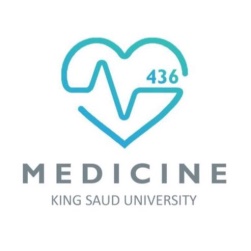 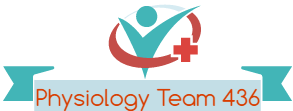 Renal Block Questions - Physiology
The following questions are important topics which the doctor focused on, they can come as either MCQ  or SAQ, this is by no means a reference.
Lect.1 Renal Functions

Which renal tubule parts functions more in secretion?
Distal convoluted tubule, because it does not contain microvilli

where is the Macula Densa located & what is its function?
located in the juxtaglomerular Apparatus specifically in the distal tubule.  Function as chemoreceptors (Detect changes in chemical composition)  or as osmoreceptors (Detect change in osmolarity)
They produce signals that promote renin secretion by Juxtaglomerular cells

Which cells of the JGA act as mechanoreceptors?
Juxtaglomerular cells

Which cell in the collecting tubule of the renal tubules functions in maintaining acid-base  balance?
Intercalated cells.

Which cell in the collecting tubule of the renal tubules functions in maintaining water and salt  balance?
Principal cells.

Where are the podocytes located and what are they?  Found in visceral layer of glomerular capsule.  Podocytes are modified branching epithelial.

What is the filtration membrane, where is it located and what is it made of?
A filter that lies between the blood and interior of the glomerular capsule.
Made of 3 layers: A) Fenestrated endothelium. B) Visceral membrane of glomerular capsule.  C)Basement membrane (which is composed of fused basal laminae of the other 2 layers)

What is the difference between the glomerular filtrate and the plasma?
Glomerular filtrate has much less proteins in its composition than the plasma.
Lect2. GFR

What is the definition of the tubular secretion?
It’s the selective transfer of substances from Peritubular Capillary  tubular lumen.


56 year-old patient came to the clinic with a severe shock and drop in blood pressure known to  also have hypertension and diabetes mellites, has a glomerular hydrostatic pressure of 30mmHg,  oncotic pressure of glomerular blood 25mmHg, capsular hydrostatic pressure of 15mmHg.  Calculate the Net Filtration Pressure.
NFP = HPg – (OPg+ HPc)
NFP = 30 – (25+15) = -10mmHg

What does this NFP indicate?
Indicates that there is no filtration.
If this condition is left untreated what is the most expected outcome?  Acute Renal Failure (Acute Renal Injury)
Lect3 Clearance


What is the function of Prostaglandin F in the regulation of GFR?
It causes renal vasoconstriction that results in decrease in RBF and GFR.

What is the function of Prostaglandin D/I/E in regulation of GFR?
They cause renal vasodilation that results in increase in RBF and GFR.


37 year old man came into the clinic for a routine checkup, blood tests showed that the blood  glucose was 900 mg/dL, knowing that the tubular transport maximum (Tmax) is 380mg/min, what  is the expected amount of glucose that will be found in the urine?

First you need to calculate the glucose filtration rate, that is done by multiplying the blood  glucose level by 1.25
Glucose filtration rate = 900 * 1.25 = 1125mg/min
Then we deduct the Tmax from the glucose filtration rate to give us the amount excreted  1125 – 380 = 745mg/min
Made by: Abdulrahman Alrashed
Lect.4 & 5 Renal Transport Process

Sodium is mostly reabsorbed by:
Primary Active Transport.
Glucose is mostly reabsorbed by:
From tubular lumen to tubular cell by Carrier Mediated secondary active transport.  From Tubular cell to peritubular capillary by Carrier-mediated passive transport.

Where does the ADH dependent reabsorption occur?
In the medullary connecting duct.

Which part of the Loop of Henle is more permeable to water?
Thin Descending Limb.

Specify 4 factors affecting sodium reabsorption.
GFR: and increase in GFR causes an increase in Na filtration  2)Aldosterone: Causes sodium retention
Estrogens: Cause reabsorption of sodium. (pregnant women more at risk of developing  edema)
Natriuretic Hormone: Causes decreased Sodium absorption


Lect.6 Micturition

Describe the different sensations from the urinary bladder at different urine volumes.
From 150-300ml  The first urge to void urine.  From 300-400ml  sense of fullness of the bladder.  From 400-600ml  sense of discomfort.
From 600-700ml  sense of pain.


What is the cause of the distention of the urinary bladder and what does its distension produce?  The cause is the increase in the intra-vesical pressure, the distension of the urinary bladder  produces reflex contraction of its wall and relaxation of the internal & external urethral  sphincter which is known as the micturition reflex.

What is the denervation of the afferent supply to the urinary bladder characterized by?
Loss of Urinary bladder sensations and reflex micturition, retention of smooth muscle intrinsic
responses, tonic bladder (unable to contract) & retention with overflow (dribbling).  A good example Tabes Dorsalis which is an inflammation of the spinal cord.
What is the denervation of the afferent & efferent supply to the urinary bladder characterized by  & what is it associated with?
Increase in smooth muscle intrinsic response, hypertonic bladder (spasmatic bladder) &  abolishment of reflexes.
Associated with uncontrolled periodic micturition.
A good example is an injury to the cauda equine or a tumor in that area.
Made by: Abdulrahman Alrashed
Quiz Lecture 1
4) Arteriole walls have juxtaglomerular cells .
True 
False
Which of the following has a function in maintaining the acid-base balance of the body ?
Juxtaglomerular cells 
Principle cells
Intercalated cells  
Macula densa
5) Which of the following changes tends to increase glomerular filtration rate (GFR):
Increased afferent arteriolar resistance
Decreased efferent arteriolar resistance
Increased glomerular capillary filtration coefficient
Increased Bowman’s capsule hydrostatic pressure
2) Which of the following is a protein made by the kidney ?
Angiotensin 
Mesangial Matrix 
Creatinine 
Erythropoietin
3) Which of the following is not a part of filtration membrane ?
Fenestrated endothelium 
Visceral membrane of the glomerular capsule 
Capsular space
Filtration slits
6) Which of the following is a cell of the connecting tubules ?
Intercalated disc . 
Principal cells .
Macula densa 
Juxtaglomerular cells
C
D
C
A
C
B
Quiz Lecture 2
4) Inulin is a polymer of fructose, and it’s used in research to precisely measure GFR.
True 
False
Blood pressure in the glomerulus is high because?
Low oncotic pressure .
High capsular hydrostatic pressure .
Afferent arterioles have larger diameters than efferent arterioles .
Thick basement membrane .
5) The elimination of substances from the body in the urine called :
Tubular secretion
Tubular reabsorption 
Urine Excretion
Glomerular Filtration
2) Which of the following is correct?
99% of glomerular filtration rate excreted 
1% of glomerular filtration rate reabsorbed
50% of glomerular filtration rate reabsorbed
1% of glomerular filtration rate excreted
3) What is the percentage of filtered amount of fluid that enters the glomeruli ?
1%
99%
20%
15%
6) glomerular hydrostatic pressure (GHP) :
push fluid out of vessels .
push fluid back into vessels .
Has no effect on filtration .
7)   Which of the following is correct?
If the GFR is too high the tubules reabsorb wastes that should be eliminated .
If the GFR is too high there will be threat of dehydration and electrolyte depletion .
If the GFR is too high Fluid will flow sluggishly through tubules .
C
D
C
A
C
A
B
C
8) It is the intrinsic capability of blood vessels to constrict when blood pressure is increased?
Hormonal Control of GFR
Sympathetic Control of GFR
Myogenic mechanism
Tubuloglomerular feedback mechanism
Recall
Made by: Mohammad Almutlaq
Quiz Lecture 3
All of the following are criteria of a substance used for GFR measurement, except?
Should not be secreted by the tubular cells.
Should not be reabsorbing by the tubular cells.
Should not be toxic.
Should be metabolized.
3) Renal Clearance can give an indication of the functioning of the kidneys .
True 
False
4) The glucose started to appear in the urine before the transport maximum is reached because ? 
Not all nephrons have the same transport maximum for glucose.
Filtered load of glucose is completely reabsorbed.
None of the above
2)  If Tmax for a certain nephron was 200 and blood glucose was 200 mg/ml with normal GFR (125ml/min) the excreted glucose equals ?
0
25
50
75
5) To measure renal plasma flow we will have to measure : Renal blood flow first ?
True 
False
D
C
A
A
B
Explanation for Q2 : the amount of filtrated glucose is 250 depending on “Normal GFR” thus Excreted amount will be 50 not zero
Quiz Lecture 4
1- When you’re in formal situation and you can’t go to bathroom, but your bladder is full, what will happen? 
A Inhibit the Pelvic nerve. 
B. Inhibit the pudendal nerve. 
C. Inhibit the Hypogastric nerve. 
D. Inhibit the Parasympathetic system. E. Inhibit the sympathetic system
3- if urination is not convenient, the brain sends impulses down the spinal cord to inhibit the micturition reflex? 
A. True. B. False.
2- when the urinary becomes stretched, there’s an increase in the frequency of action potentials traveling from? 
The urinary bladder to the sacral region. 
B. The parasympathetic neurons from the spinal cord to the urinary bladder. C. Somatic motor neurons. 
D. Ascending spinal pathways to the pons and cerebrum
4- first stimulation in the micturition reflex is when the volume reaches? 
A. Urine volume reaches 150ml. 
B. Urine volume reaches 300ml. 
C. Urine volume reaches 400ml. 
D. Urine volume reaches 560ml. 
E. Urine volume reaches 700ml
Made by: Mohammad Almutlaq + 435 team
1-B 2-A 3- A 4-A
Quiz Lecture 5
2) Which of the following is false about sodium reabsorption?
Sodium is reabsorbed in the early proximal convoluted tubule.
Sodium enters the tubule at the luminal membrane
Sodium is passively transported out using the Na-K ATPase pump.
All of the above are correct.
1) The primary renal site for the secretion of organic ions e.g urate, creatinine is : 
Proximal tubule
Loop of Henle 
Distal tubule
Collecting duct
3) Which of the following is true about glucose reabsorption from the tubular lumen to the tubular cell?
It is done by carrier-mediated passive transport.
Direction of transport is downhill.
No energy is consumed in the process.
It is done by secondary active transport of sodium
4) Which method of transport is used for peptides in the process of reabsorption?
Facilitated diffusion.
Active transport
Endocytosis.
Passive diffusion.
a
c
d
c
c
b
5) Which of the following is false regarding the reabsorption of bicarbonate ion (HCO3-) ?
H+ is formed inside the cells then secreted in the tubular fluid. 
H+ combines with HCO3 – in the tubular fluid forming H2CO3 . 
CO2 diffuses into the cells where it combines with H2O by activity of an extracellular carbonic anhydrase.
The renal tubules are poorly-permeable to HCO3 – .
6) Which of the following is true regarding the proximal tubule?
Leaky epithelium not permeable to ions & water.
Reabsorption is isosmotic.
Na reabsorption occurs only through transcellular transport.
Chloride ion concentration is less in the tubular lumen than outside.
Quiz Lecture 6
The part of loop of Henle which is permeable to water is ?
Thick ascending limb 
Thin ascending limb 
Thin descending limb
All of them
4) Intracellular potassium is about ……………
125 mM
150 mM
3.5 mM
5) Which of the following tends to decrease potassium secretion by the cortical collecting tubule ?
Increased plasma potassium concentration
A diuretic that decrease proximal tubule sodium reabsorption
A diuretic that inhibit the action of aldosterone (eg. spironolactone)
Acute alkalosis
2) Secretion of molecules is higher in which of the following segments of the nephron ?
PCT
Thin ascending limb 
Thin descending limb
DCT
C
D
B
B
C
C
3) 8-15% of water reabsorbed in the distal convoluted tubule needs ?
Aldosterone
Antidiuretic hormone (ADH)
Angiotensin II
B&C
6) Which of the following diuretics inhibits 
(Na⁺, 2Cl⁻, K⁺) cotransport in the loop of Henle as its primary action?
Thiazide diuretics
Osmotic diuretic
Furosemide
Quiz Lecture 7
1)Which of the following is caused after afferent and efferent arterioles constriction by sympathetic activity:
Increase GFR.
More Na+ reaching macula densa.
More Na+ reabsorbed in PCT.
Increase Na+ filtered load. 

2)Which of the following is caused by ADH:
Distal part of nephron will be permeable to water.
Urea reabsorption in PCT.
Increase reabsorption of water in all parts of nephron.
Increase NaCl reabsorption in thin descending limb.

3) The hypothalamic thirst center is stimulated by:
A. By a decline in plasma volume of 10– 15% or by increases in plasma osmolality of 1–2%.
 By a decline in plasma volume of 1– 2% or by increases in plasma osmolality of 10–15%.
Thirst.
ADH releasing.
4)Angiotensin II receptors are found in:
Juxtaglomerular cells.
Macula densa.
Zona glomerulosa.
Intercalated cells.

5)The ADH is synthesized in:
Posterior pituitary.
Anterior pituitary.
cells located within the supraoptic and paraventricular nuclei of the hypothalamus
Neurohypophysis

6) Feedback signals that inhibit the thirst centers include:
inhibition of stomach and intestinal stretch receptors.
Moistening of the mucosa of the mouth and throat.
A and B.
None above.
1.C     
2.A      
3.A
4.C
5.C   
6.B
Quiz lecture 8
1)The only part in nephron which is permeable to water and impermeable to ions:
PCT.
Thin descending limb.
Cortical part of collecting ducts.
Thick ascending limb.

2)The fluid in PCT is:
Hyperosmotic.
Isoosmotic.
Hypoosmotic.
Depends on ADH.


3)The absorption of Na+ in ascending loop of Henle:
All passively.
All actively.
Passive in thick, active in thin.
Active in thick, passive in thin.
4)In presence of ADH, the Osmolality of medullary tissue is up to 1200 mOsm/kg H2O by:
Due to NaCl.
Due to urea.
Due to urea and NaCl.
The osmolality never reach 1200 in medullary tissue

5)In presence of ADH, the reabsorption of water in collecting duct:
Actively all way long.
Active only in cortical CD.
Passive all way long.
Passive only in cortical CD.

6) ADH administration will not stop diuresis if it is:
due to lack of ADH.
Due to excess ingestion of water.
Nephrogenic Diabetes Insipidus.
A and B.
1.B
2.B
3.D
4.C
5.C
6.C
1) Most enzymes function optimally at pH ? A- 7.8 B- 7.4 C- 6.8 D- 2
Quiz lecture 9 and 10
(TEAM 435)
2) As [H+ ] ↑                                                                          A- pH falls – acidosis                                                           B- pH increases – alkalosis                                                C- pH increases – acidosis                                                 D- pH falls – alkalosis
4) What is fastest system involved in control of [H+ ] ? A- Excretion of H by kidneys B- Excretion of CO2 by lungs  C- Buffer
3) Normal BLOOD pH range for adultsA- 7.45-7.8 B- 6.8-7.35 C- 6.8-6.8 D- 7.35-7.45
5) Most important buffering system is ?A) Bone  B) Phosphate Buffering System C) Bicarbonate buffer system D) Protein Buffers
6) important source of buffer in CHRONIC metabolic acidosis?A) Phosphate Buffering SystemB) Protein Buffers C) Bicarbonate buffer system D) Bone
1-B 2-A 3-D 4-C 5-C 6-D
2- Since [H2CO3] very low, that’s make it? 
Easily to estimate. 
B. Difficult to measure. 
C. Ineffective on the equation. 
D. Need to replace it with other component. 
E. Both B & D.
1- When a patient has PH changes first line of defense will be the physiological buffer system, if it’s not enough the chemical buffer system will take place? 
True. B. False. 


.
3- Increase alveolar ventilation decreases what? 
Intracellular Fluid H+ Concentration and Lowers pH. 
B. Intracellular Fluid CO2 Concentration and Raises pH. 
C. Extracellular Fluid H+ Concentration and Raises pH. 
D. Extracellular Fluid CO2 Concentration and Lowers pH. 
E. None of the above.
4- All of the following are chemical buffers system, except? 
Phosphate. 
B. Bicarbonate.
 C. Respiratory. 
D. Protein. 
E. Bone
6- What is the correct sequence of events? 
Conversion of H2CO3 to CO2 and H2O. 
B. Conversion of HCO3 to H2CO3. 
C. Bind of H+ with HCO3. 
D. All of the above. 
E. None of the above.
5- Phosphate buffer system does not have much effect as intracellular fluid buffer. However, it’s a major extracellular buffer and important in renal tubular fluid? 
True. 
B. False.
1-B 2-E 3-C 4-C 5-B 6-D
BEC CB D
Quiz Lecture 11
1- A climber attempts an assault on a high mountain in the Andes and reaches an altitude of 5000 meters (16,400 ft) above sea level. What will happen to his arterial PCO2 and pH? 
Both will be lower than normal. 
b) The pH will rise and PCO2 will fall. 
c) Both will be higher than normal due to the physical exertion. 
d) The pH will fall and PCO2 will rise

Answer B
2- Which out of the following conditions will not cause respiratory alkalosis? 
Fever 
Anxiety 
Laryngeal obstruction 
Salicylate toxicity 

Answer B
3- Which of the following laboratory results below indicates compensated metabolic alkalosis? 
Low p CO2, normal bicarbonate and, high pH 
b) Low p CO2, low bicarbonate, low pH 
c) High p CO2, normal bicarbonate and, low p H 
d) High pCO2, high bicarbonate and High pH

Answer: D
4- In a man undergoing surgery, it was necessary to aspirate the contents of the upper gastro-intestinal tract. After surgery, the following values were obtained from an arterial blood sample: pH 7.55, PCO2 52 mm Hg and HCO3- 40 mmol/l. What is the underlying disorder? 
Metabolic acidosis 
b) Respiratory alkalosis 
c) Metabolic alkalosis 
d) Respiratory acidosis

Answer: C
5- A young woman is found comatose, having taken an unknown number of sleeping pills an unknown time before. An arterial blood sample yields the following values: pH – 6.90, HCO3- 13 meq/liter, PaCO2 68 mmHg. This patient’s acid-base status is most accurately described as 
Uncompensated metabolic acidosis 
b) uncompensated respiratory acidosis 
c) simultaneous respiratory and metabolic acidosis 
d) respiratory acidosis with partial renal compensation

Answer: C